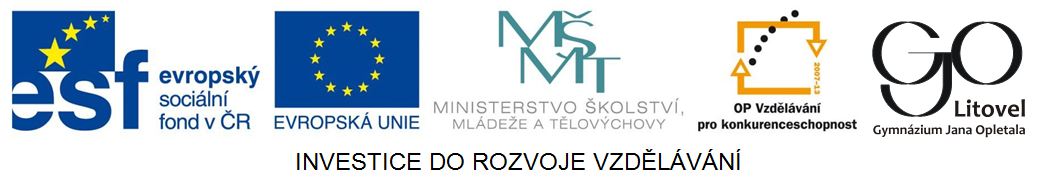 Vegetativní orgány rostlin
Kořen
Hu1_4
Kořen
při klíčení první
roste dolů ve směru zemské tíže (pozitivní geotropismus - gravitropismus)
upevňuje rostlinu v substrátu
čerpá vodu a minerální látky
Typy kořenů
hlavní kořen
klíčící kořen
podle tvaru
jednoduchý (penízek rolní)
vřetenovitý (mrkev)
kulovitý (řepa)
hlíznatý (vstavač)
větevnatý (slez)
Typy kořenů
postranní kořen
vyrůstají v určité vzdálenosti od vrcholu z kořene hlavního
dále se větví
náhradní (adventivní) kořeny
vyrůstají ze stonku (po zániku kořene hlavního)
u trav
Typy kořenů
kořenové vlásky
výběžky kořenové pokožky
veliký význam v příjmu roztoků
křehké
Stavba kořene
vzrostlý vrchol (chráněn čepičkou - calyptrou)
	tvořen meristémem
	v určité vzdálenosti od vrcholu - diferenciace buněk
rhizodermis (kořenová pokožka)
jednovrstevná
vyrůstá kořenové vlášení
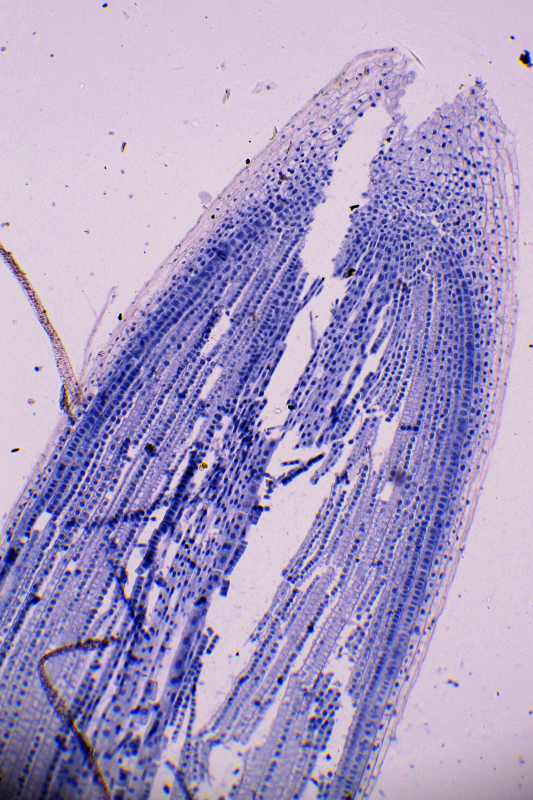 Stavba kořene
prvotní kůra (cortex)
mnohovrstevná, parenchymatická
vnitřní vrstva vytváří endodermis (ztlustlé buňky) - ohraničuje střední válec
pericykl
parenchymatické pletivo
schopnost dělení
vznik postranních kořenů
Stavba kořene
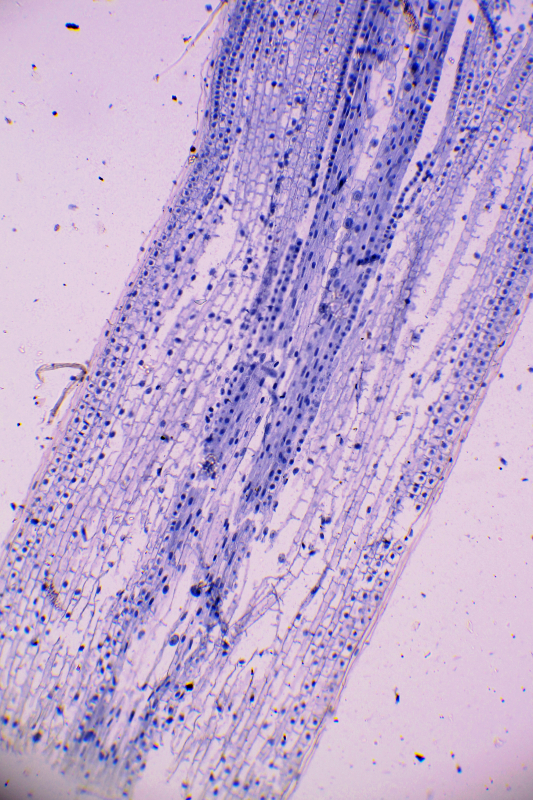 vodivá pletiva
radiální svazky cévní
kambium
tloustnutí kořene